FIN 365 Business Finance
Topic 17: Cash Flow Estimation I
Larry Schrenk, Instructor
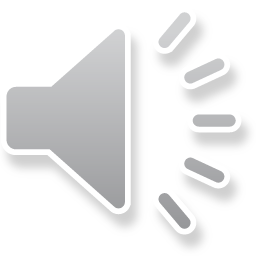 Topics
Two General Principles

Factors in Cash Flow Analysis
Fixed versus Variable Costs
Depreciation
Working Capital
Taxes
Interest Payments and Financing Costs
Sunk Costs
Opportunity Costs
Externalities
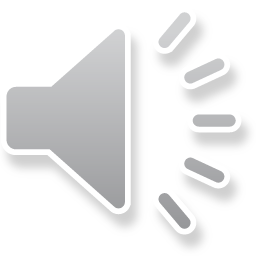 Two General Principles
Principle One: Use Increments.

The Incremental Approach to Cash Flow Analysis

Principle Two: Use Real Cash Flows.

Real versus Accounting Cash Flows
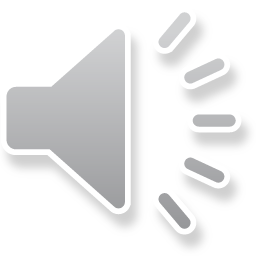 The Incremental Approach
The Incremental Approach to Cash Flow Analysis

Incremental: How real cash flows change

Alternate: Averages
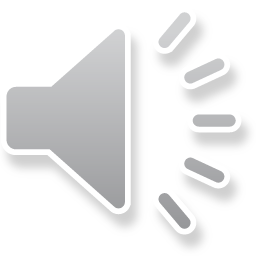 Comparison Example
New Project Costs
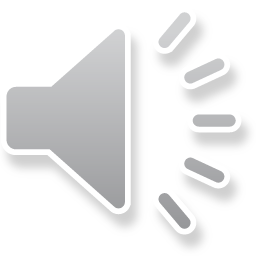 Comparison Example
Average Approach
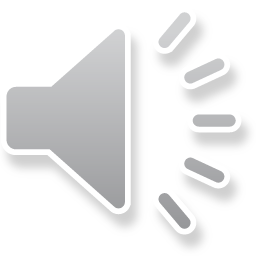 Comparison Example
Incremental Approach
change in costs, i.e., the increment, associated with the new project:
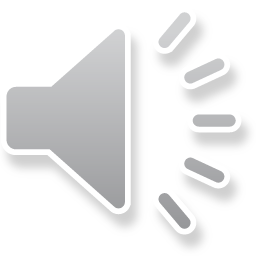 Comparison Example
Conclusion: Use the increment
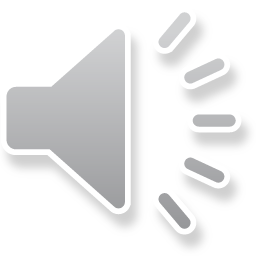 Real versus Accounting Values
Real: Actual transfers of value at this time; Market values
Money, assets, etc.
Accrual Accounting
May not be market values
Goodwill, depreciation
May not be current
‘accrued’, ‘payable’

NOTE: Possible ambiguity…
		Real versus Accounting
		Real versus Nominal
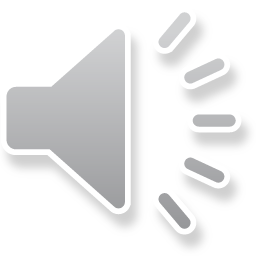 Real versus Accounting Example
Payment of $6,000 for insurance over the next three years.
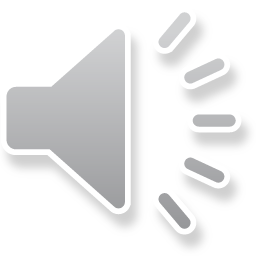 Real versus Accounting Example
Accrual Accounting Cash Flow
‘Matching’
Profit
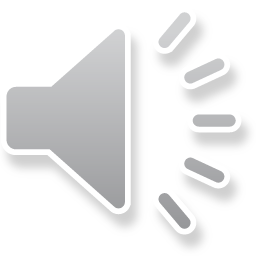 Real versus Accounting Example
Real Cash Flow
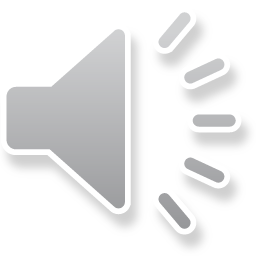 Real versus Accounting Cash Flows
A Complication

Non-real cash flow has an effect on a real cash flow.

Incorporate the effect, but not non-real cash flow itself.

Depreciation
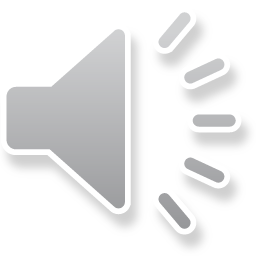 Factors in Cash Flow Analysis
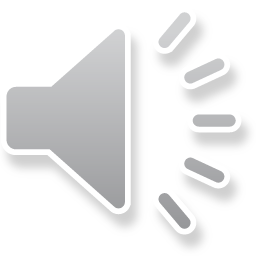 Factors in Cash Flow Analysis
Fixed versus Variable Costs
Depreciation
Working Capital
Taxes
Interest Payments and Financing Costs
Sunk Costs
Opportunity Costs
Externalities
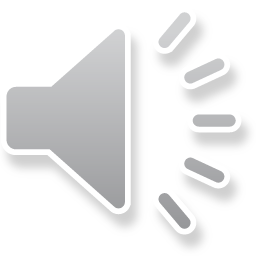 Fixed versus Variable Costs
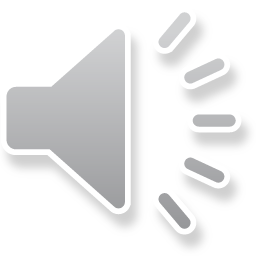 Fixed Costs
Not dependent on the level of production

The cost of leasing a truck

Constant short term, but not long term

You can build more factories in the long term, but not the short term.
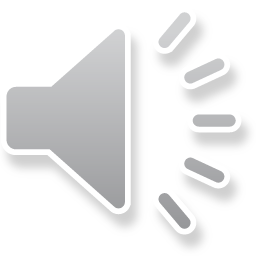 Variable Costs
Dependent on the level of production

The total cost of lumber cost is a function of how many houses you build.

Different relationships with production

Linear
Per unit cost constant

Non-Linear
As you buy more material your cost per unit might decrease.
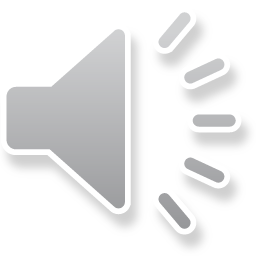 Fixed-Variable Costs Example
Your fixed cost is $100,000 per year and your variable costs are $50.00/unit.
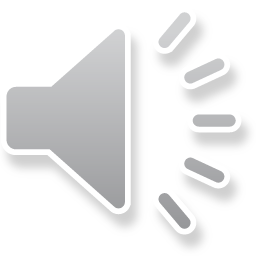 Fixed-Variable Costs Example
Fixed cost is $100,000 per year
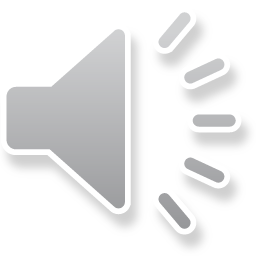 Fixed-Variable Costs Example
Variable cost = $50.00 x production
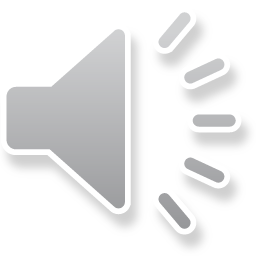 Fixed-Variable Costs Example
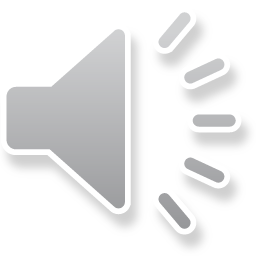 Fixed-Variable Costs Example
Costs as Function of Units
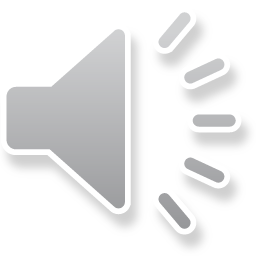 Fixed-Variable Costs Example
Non-Linear Variable Costs:
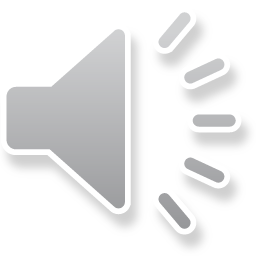 Operating Leverage
Operating versus Financial Leverage

Volatility

Sales versus EBIT
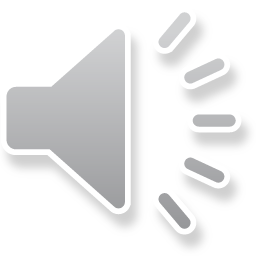 Depreciation
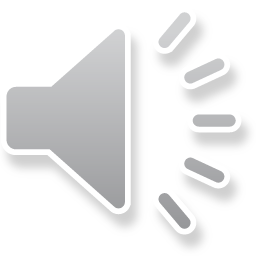 Depreciation
Depreciation not real cash flow!

Effects on real cash flow, i.e., taxes 
If a firm had no taxable income, then we could ignore depreciation.

Incorporate 
the tax effect of depreciation
not the depreciation itself.
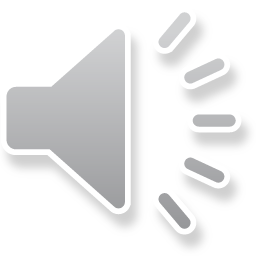 Classes of Expenditures
Costs: ‘expensed’
In theory, the value is exhausted during that one period

E.g. Stationary, production materials, etc.

Deductible Investments: Over time. 
In theory, the value is exhausted over multiple periods.

E.g. Factory equipment, computers, etc.

Non-Deductible Investments: Never
In theory, the value is never exhausted

E.g. Land
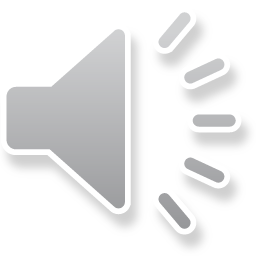 Depreciation
Different methods (‘schedules’) and over different lengths of time.
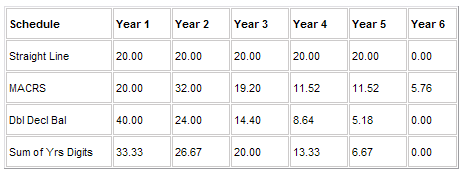 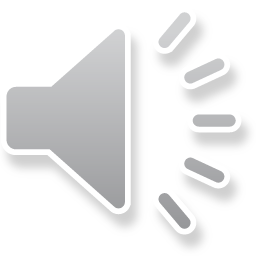 MARCS Example
Schedule




Capital investment $1,000,000

Yearly depreciation is:
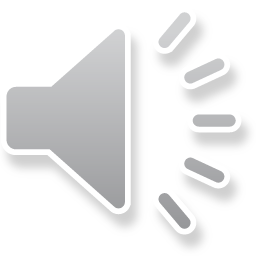 For More Depreciation Details…
If you actually want to know more…
To dip in your toe:
http://www.irs.gov/businesses/small/article/0,,id=137026,00.html

Not for the faint of heart: Publication 946 (2005), How To Depreciate Property
http://www.irs.gov/publications/p946/index.html
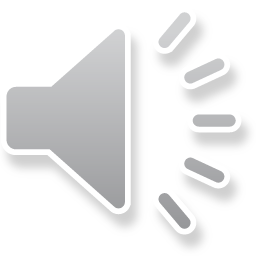 Depreciation Calculation
Begin with gross income/EBDIT.
Subtract the depreciation to get taxable income/EBIT.
Subtract the taxes based on this taxable income to get net income.
Add depreciation back to net income to get operating cash flow.
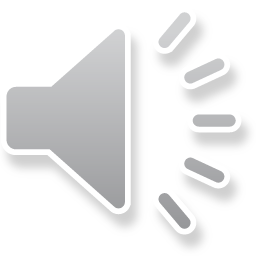 Depreciation Example▪
Gross Income/EBDIT		$200,000
Less:	Depreciation			  $50,000
		Taxable Income/EBIT		$150,000
Less:	Taxes	(tC = 35%)		  $52,500
		Net Income			  $97,500
Plus:	Depreciation			  $50,000
		Real Cash Flow			$147,500 ▪
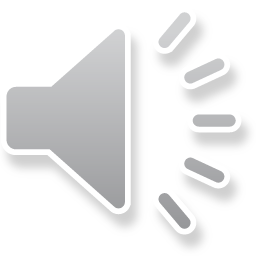 Working Capital
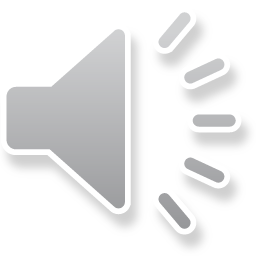 Working Capital
Metaphorically, the grease that keeps the machine of business going!

Production takes place over time. 
Materials paid for long before product sold

Money must be available for suppliers, employees, etc.

This investment is ‘working capital’.
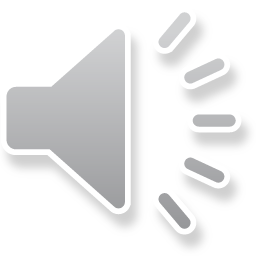 Working Capital
All working capital eventually returned
Working capital as a ‘loan’ to the project

But ‘cost’ to tying up value in working capital

Calculations
Increase in working capital → negative CF

Decrease in working capital → positive CF
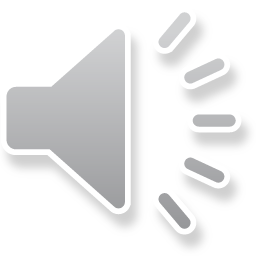 Working Capital Example
Initial working capital required $10,000
Working capital must be10% of sales:






* Remember that at the end of the project all remaining working capital is recovered―$9,000 = $4,000 released plus $5,000 remaining.
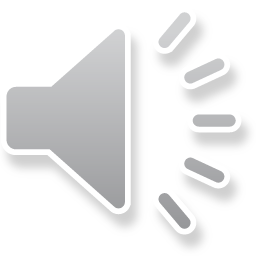 Taxes, Interest Payments, Sink Costs, etc.
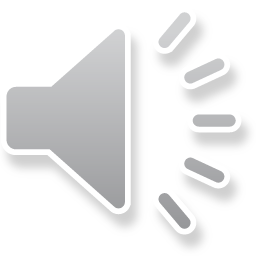 Taxes
The corporate tax rate is tC.

Marginal Tax Rate

Negative Earnings Issue
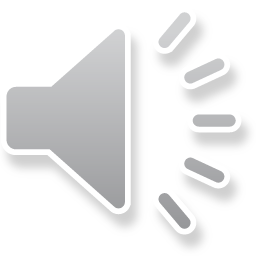 Interest/Financing Payments
Not included in cash flows

Accounted for in the discount rate

‘Double counting’ 

Contrast income statement
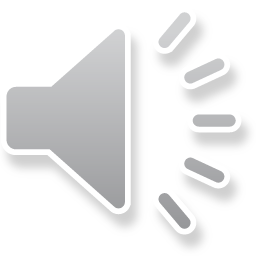 Sunk Costs
Past expenditures 
No value to project 
No value as salvage

Irrelevant to project the.
Ignore sunk costs

Psychological Problem
Behavioral finance
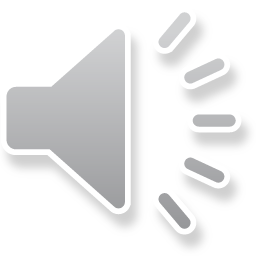 Opportunity Costs
What you give up

Technically: next most valuable use for the asset
The value from selling or renting,
The value for another project,
Nothing,
Etc.
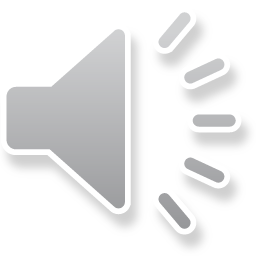 Opportunity Costs
Using Unoccupied Factory Space
Could be rented out for $10,000/year. 
Opportunity cost = $10,000/year.

Otherwise unused. 
Opportunity cost = $0/year.

Include all opportunity costs.
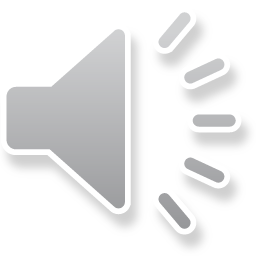 Externalities
Project not independent of the firm.

Externalities
Possible interactions with other parts of firm
Positive: Synergies
Negative: Cannibalization

Incremental principle
Externality costs must be applied to the new project,
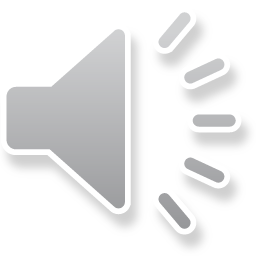